Forum Teatar
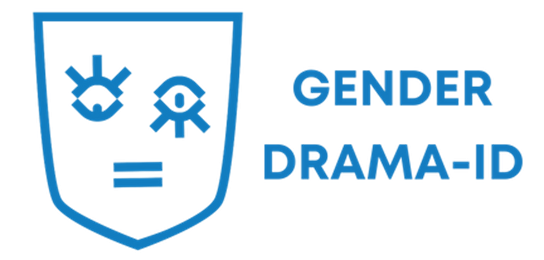 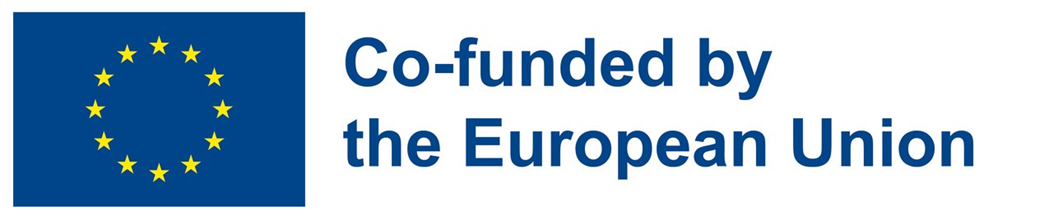 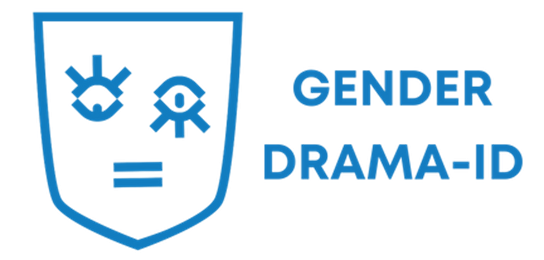 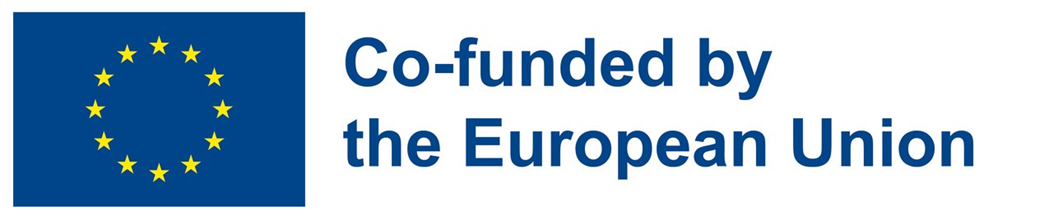 Korak 4.2
Kreiranje elemenata priče koristeći Forum Teatar
Korak 4.2
Kreiranje elemenata priče koristeći Forum Teatare
Imate osmišljen narativ i odredili ste likove.
Sada je vrijeme za:
Kreiranje elemenata priče
Gdje i kada se radnja odvija? 
Što se događa s likovima tijekom priče?
Što i na koji način likovi pričaju, rade ili se kreću?
Korak 4.2
Kreiranje elemenata priče koristeći Forum Teatar
Koristit ćemo se tehnikom koja se zove Forum Teatar
To je tehnika koja poziva gledatelje da pomognu izvedbi djela svojim prijedlozima, ideama, pa čak i tako da sai uđu u pojedine uloge.
Aktivnost 1. Izvedba prema scenariju
Skupina glumaca predstavit će narativ koristeći osnovne elemente koje smo prethodno definirali. 
To će napraviti bez prekida i interakcija sa strane.
[Speaker Notes: Proširenja i aplikacije
Dodijelite uloge ili likove sudionicima na temelju scenarija.
Potaknite sudionike da u potpunosti utjelovljuju svoje uloge, istražujući misli, osjećaje i motivacije.
Naglasite važnost zadržavanja karaktera i autentičnog reagiranja na situaciju.]
Aktivnost 2. Drugi interaktivni prikaz
Glumci izvode djelo po drugi put i sada traže interakciju s publikom, kreirajući i dodavajući nove elemente. 

Što bi se novo moglo nadodati? 

Kako ćete se osjećati?
Što ćete govoriti?
Kako ćete se kretati?
Kako ćete glumiti



Prikupite odgovore kako biste kreirali situacije, dijalog i/ili radnju kao elemenate nove priče
Aktivnost 3. Rasprava
Što mislite da se dogodilo u priči?

Kakav je osjećaj biti “u cipelama drugoga”?

Što bismo mogli promijeniti u stvarnom životom?
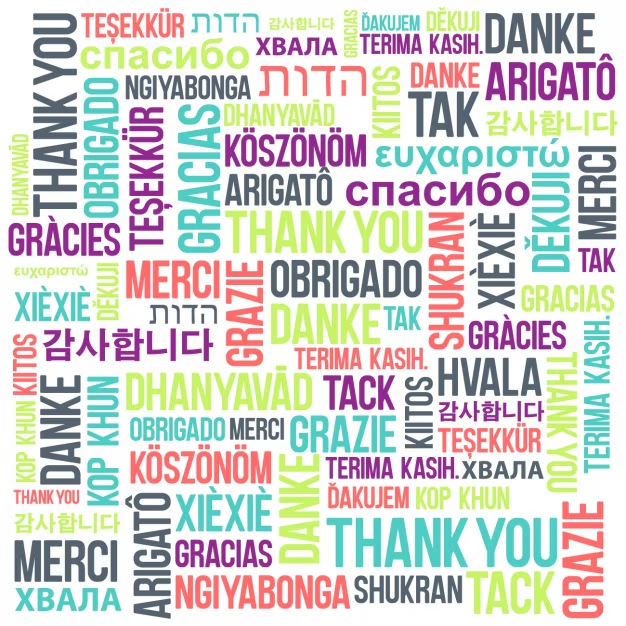 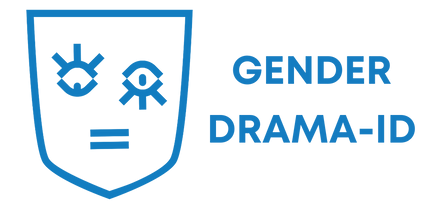 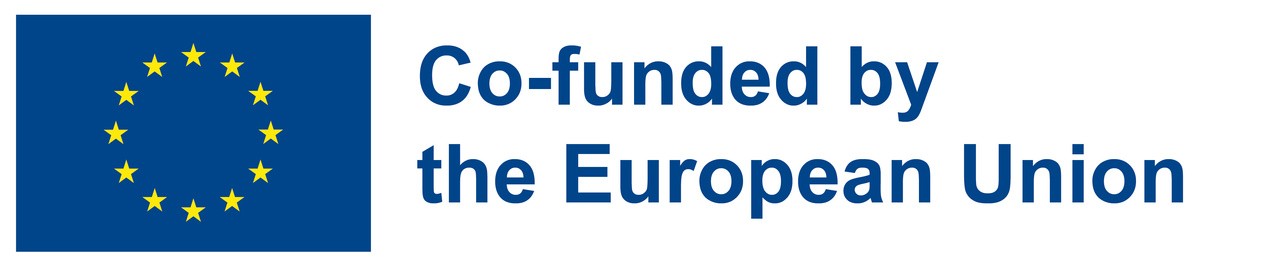 “Europska komisija podupire izradu ove publikacije i ne predstavlja sadržaj koji odražava samo stajališta autora te se Komisija ne može smatrati odgovornom za bilo kakvu uporabu informacija sadržanih u njoj”